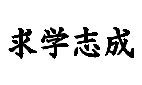 三角関数の値
確認テスト①
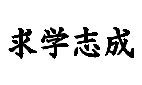 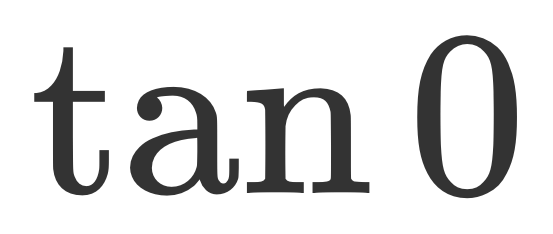 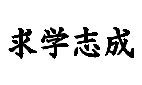 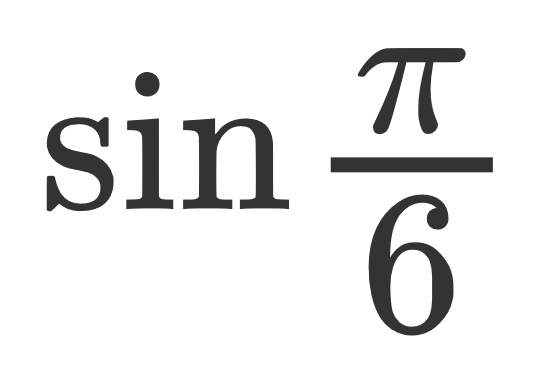 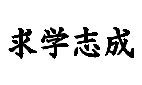 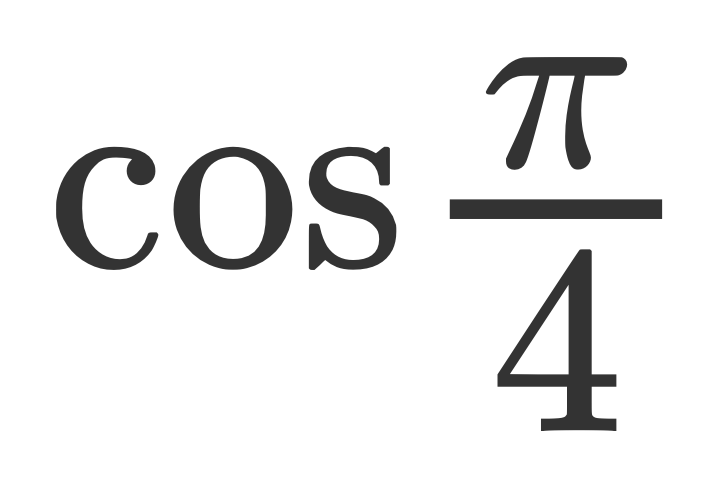 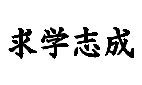 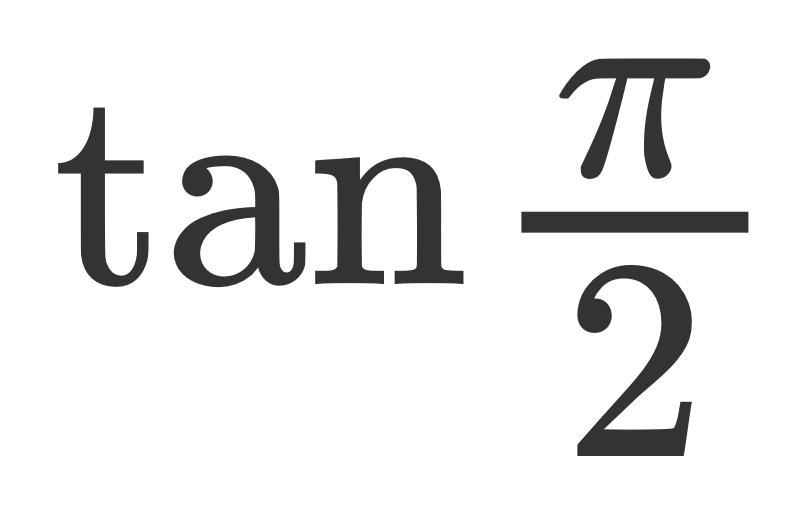 なし
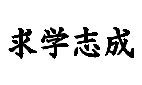 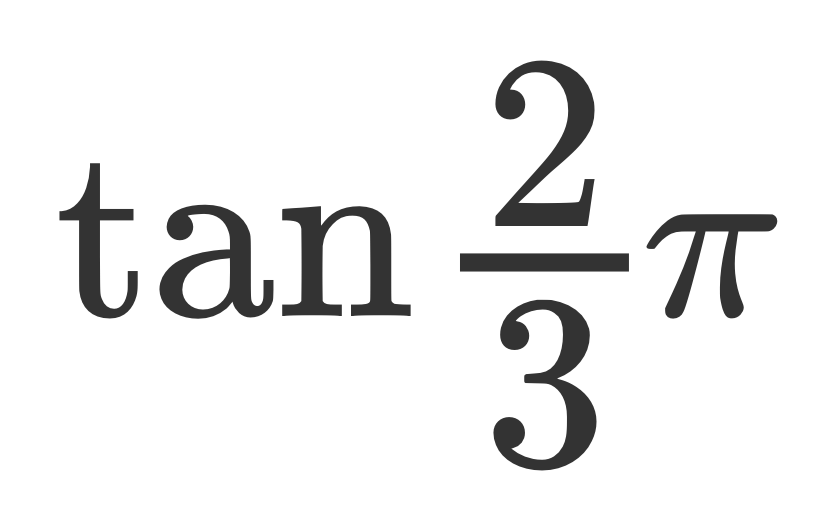 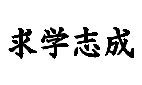 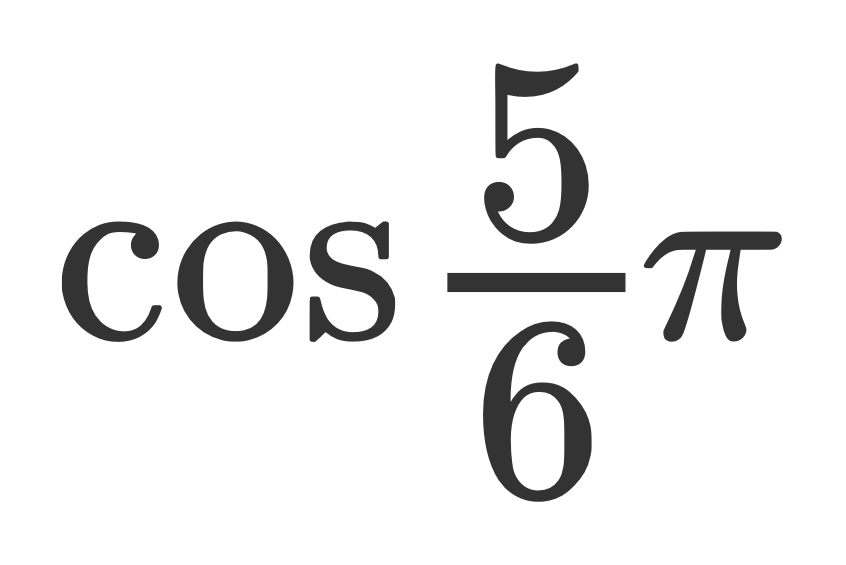 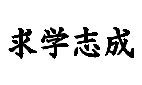 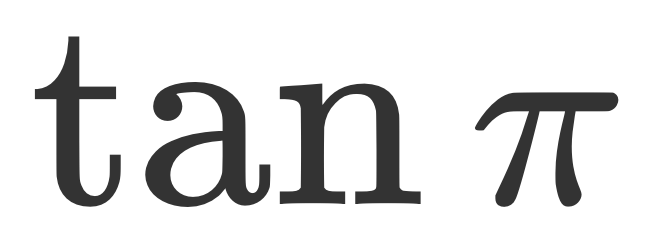 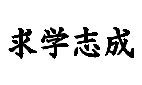 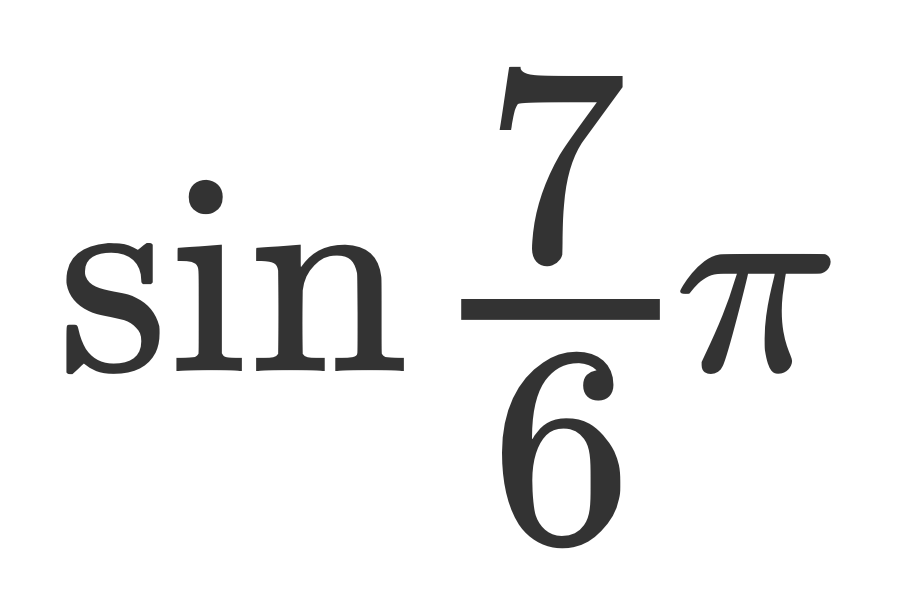 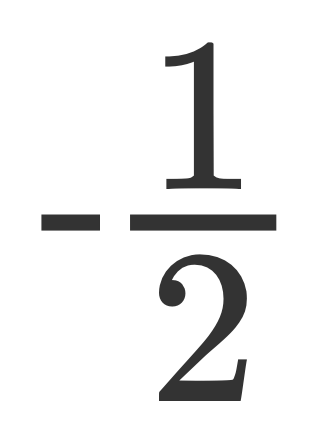 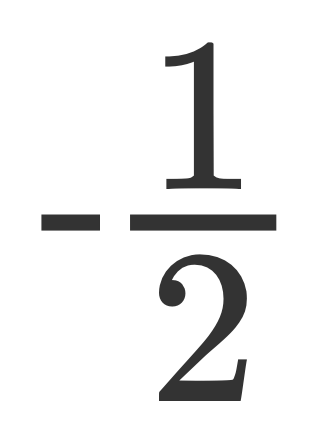 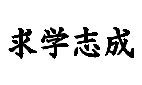 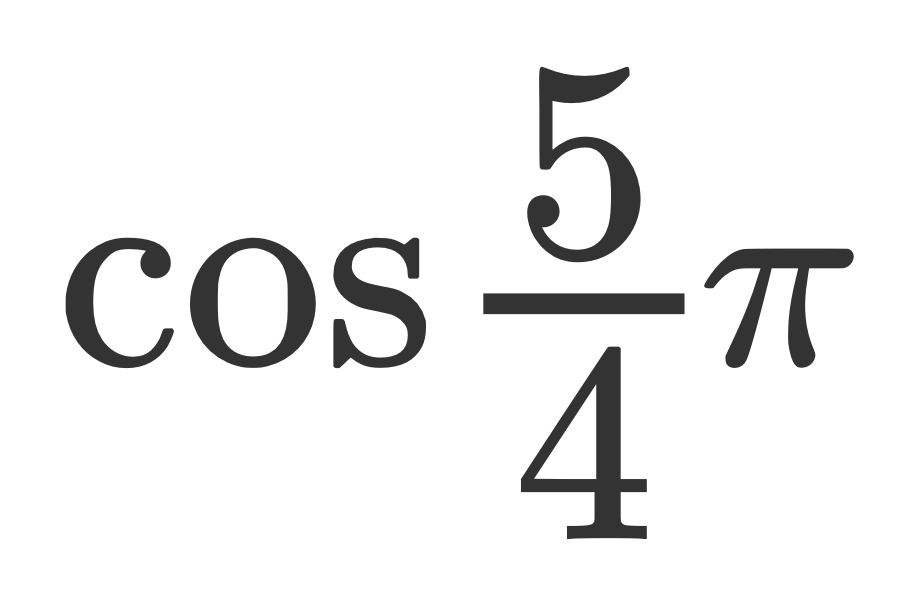 f
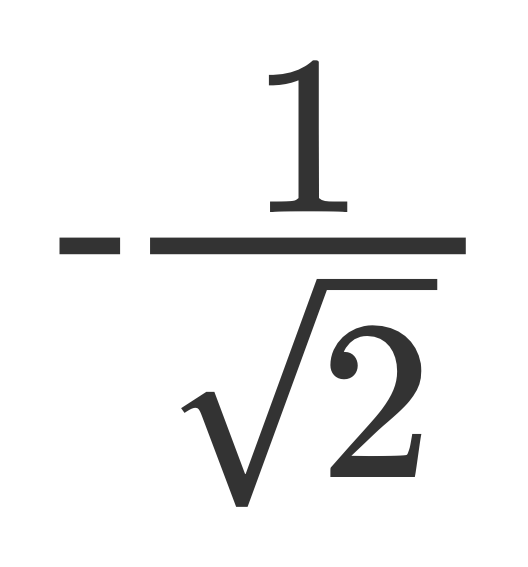 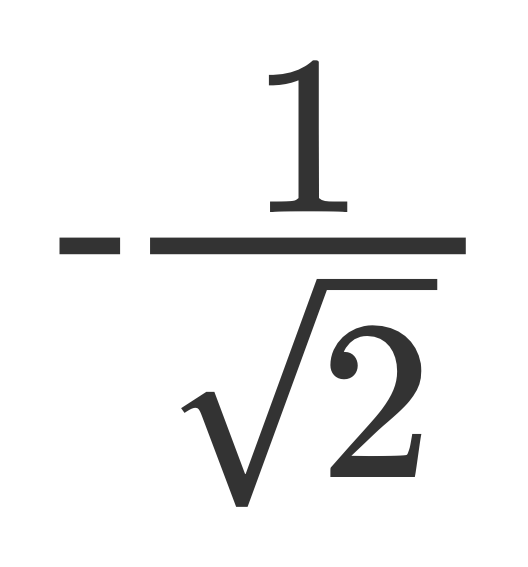 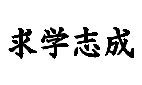 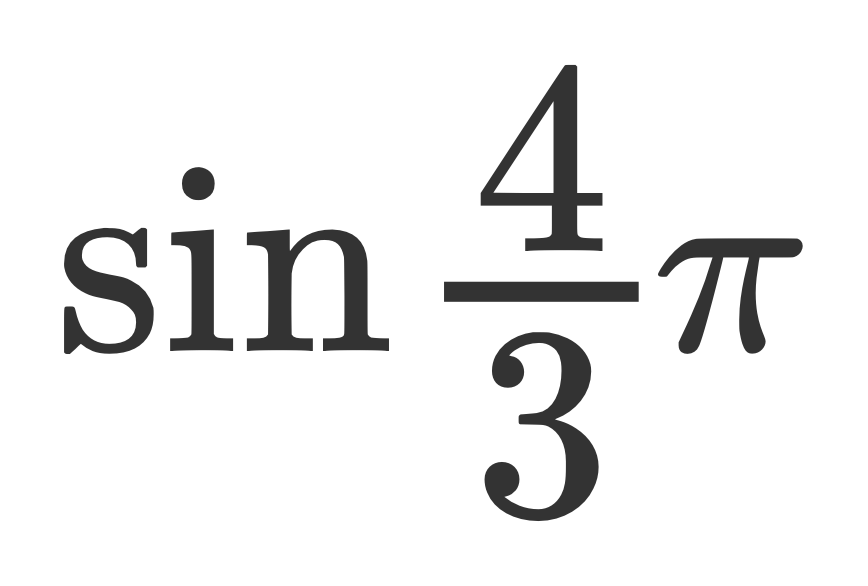 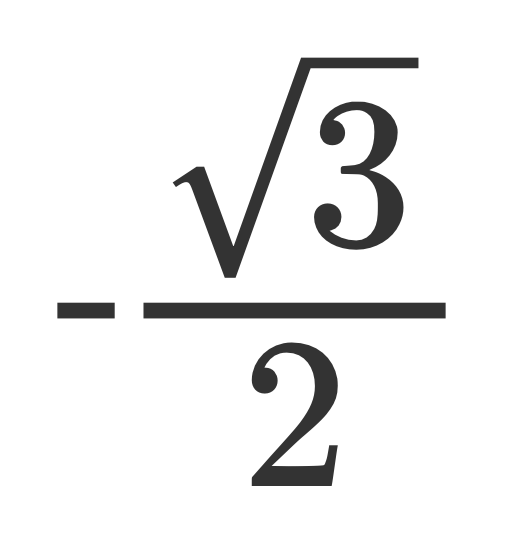 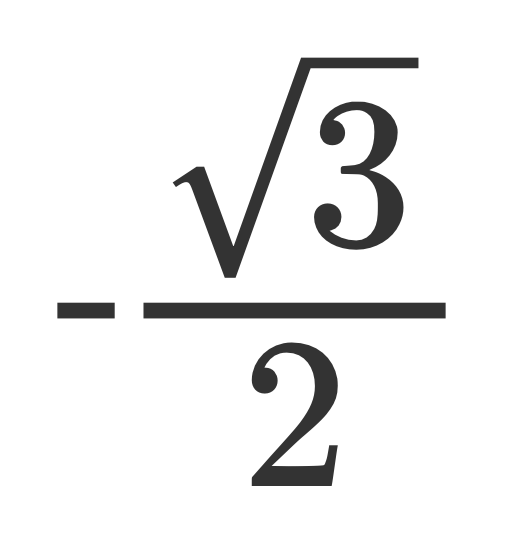 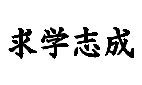 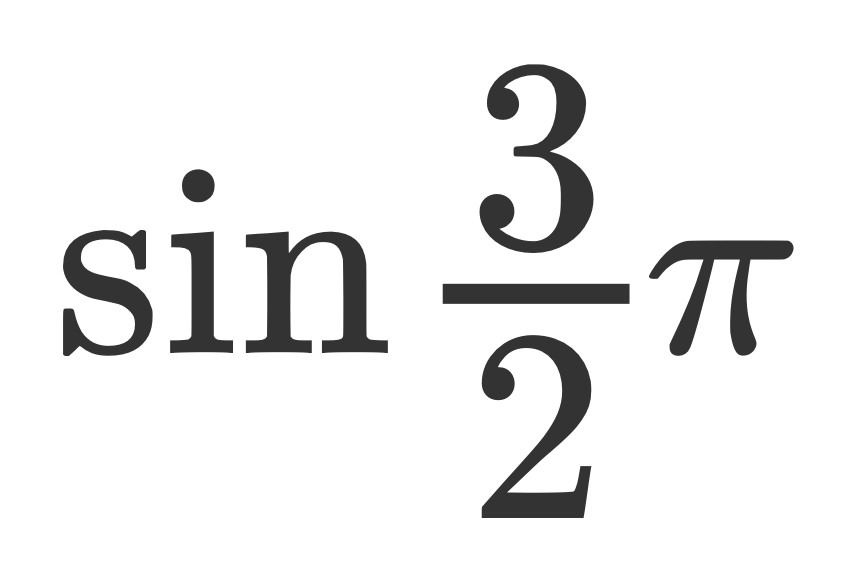 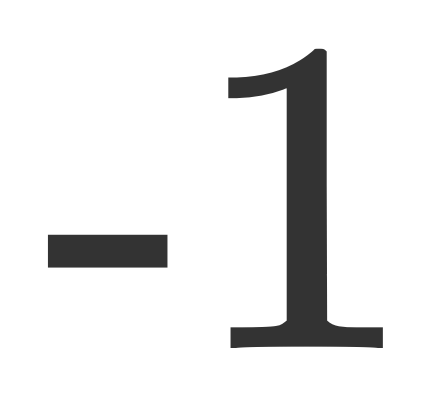 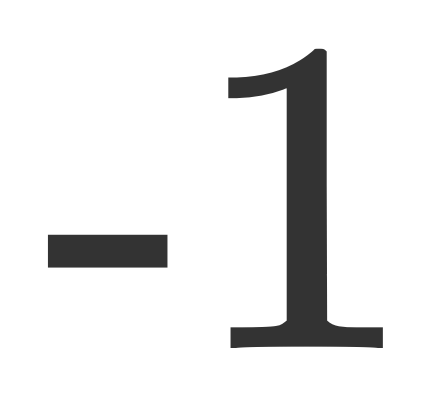 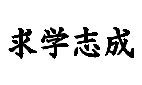 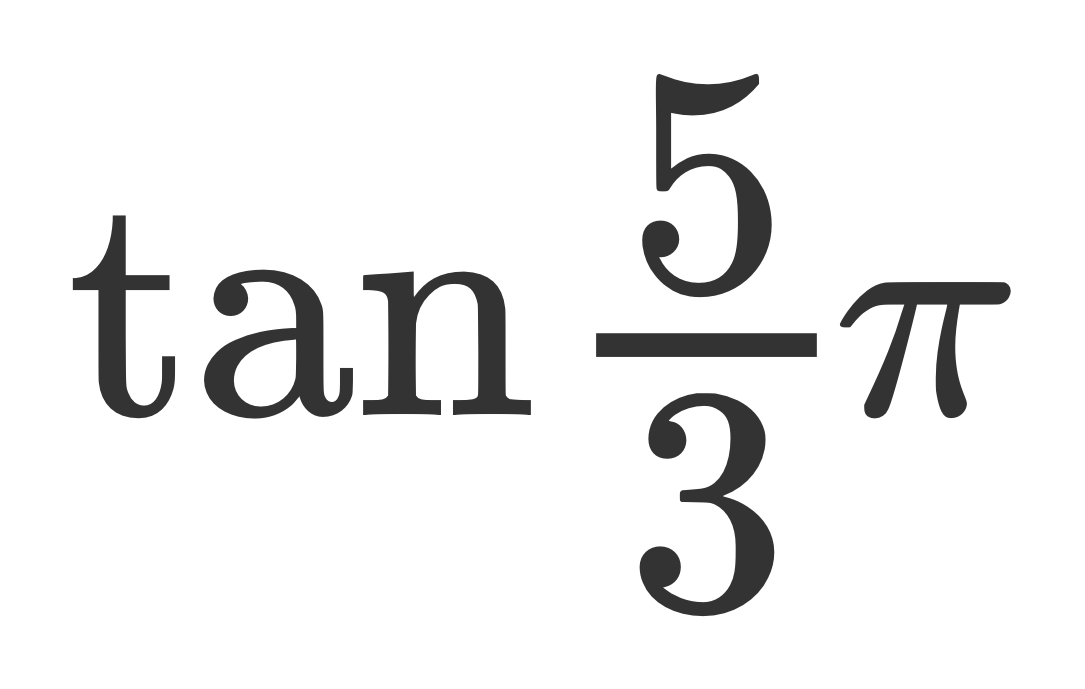 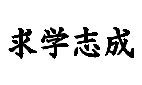 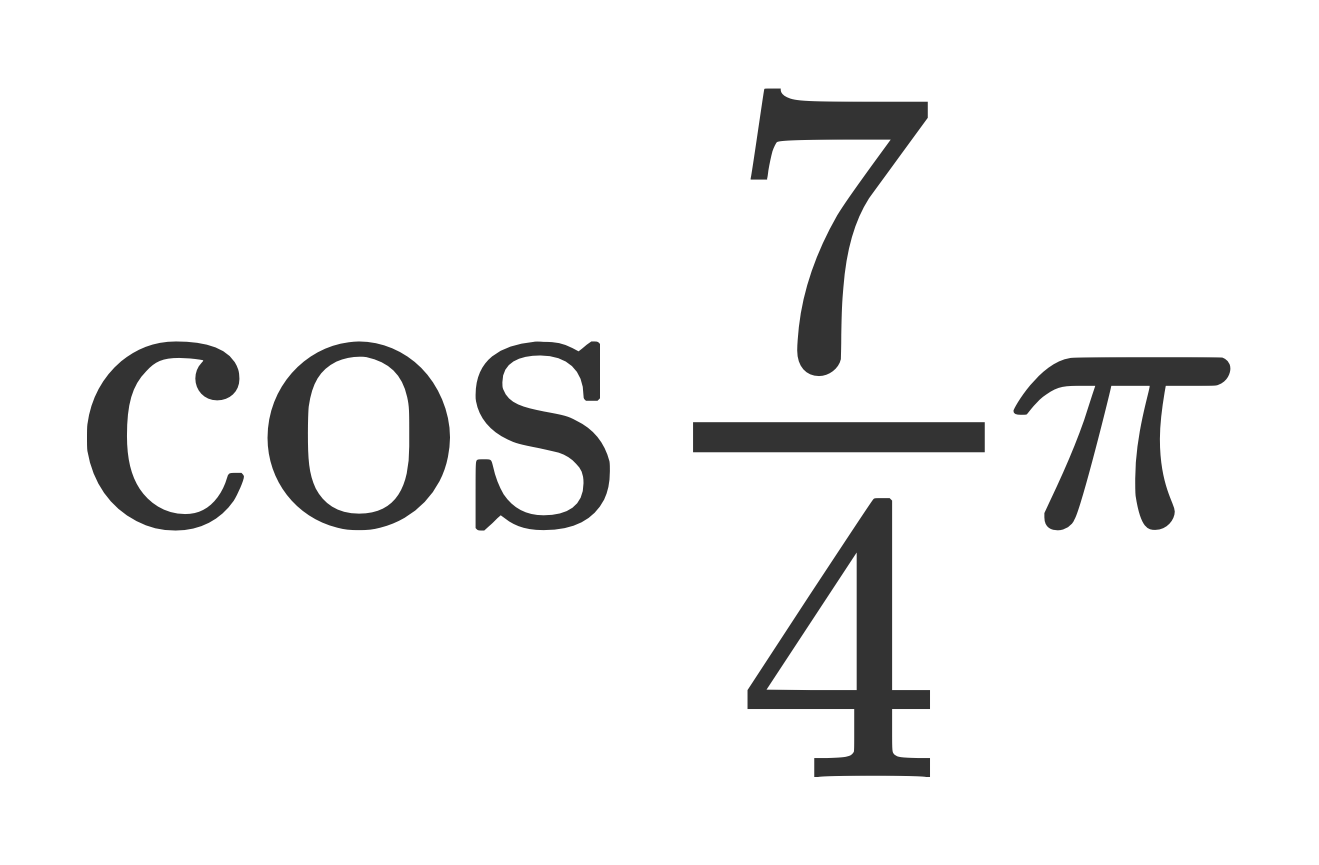 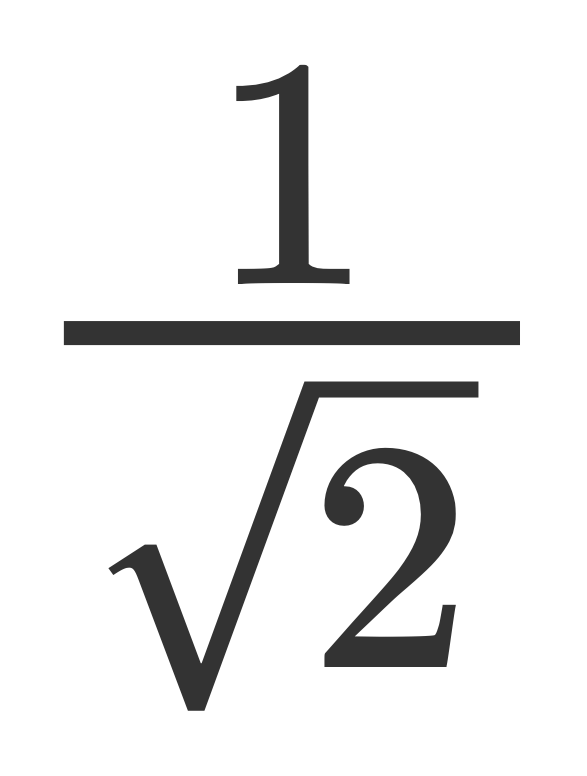 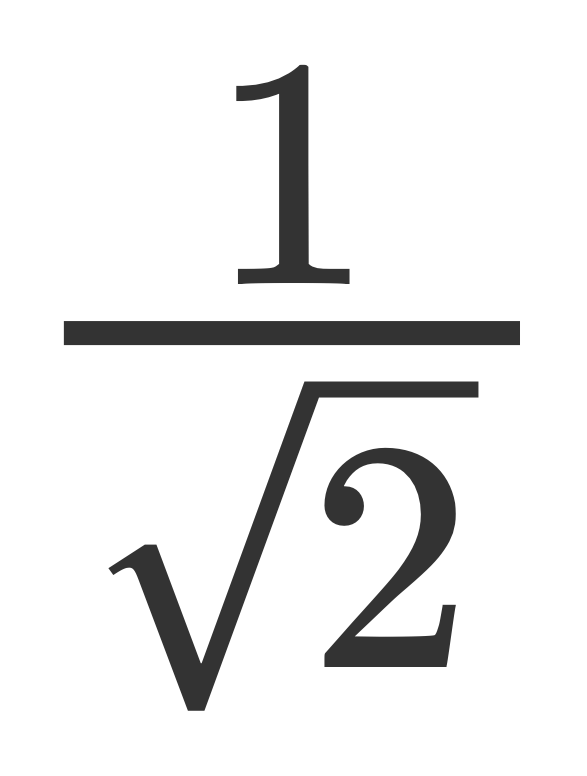 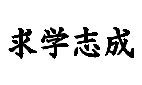 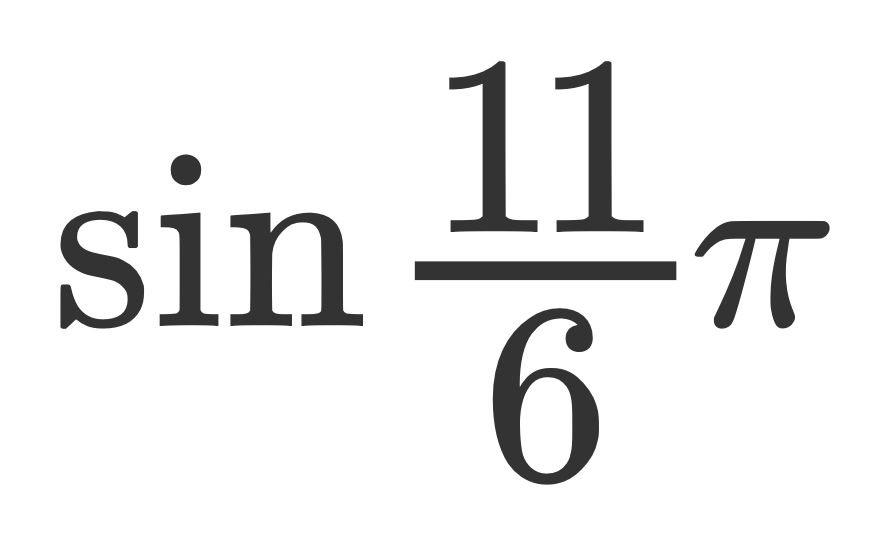 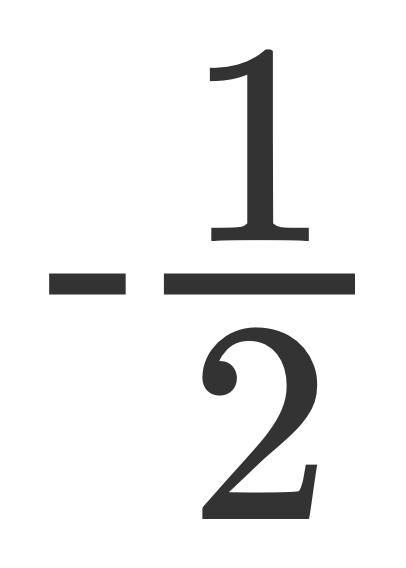 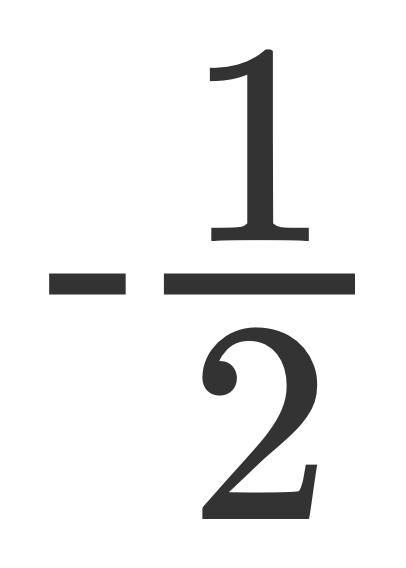 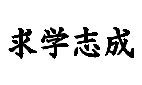 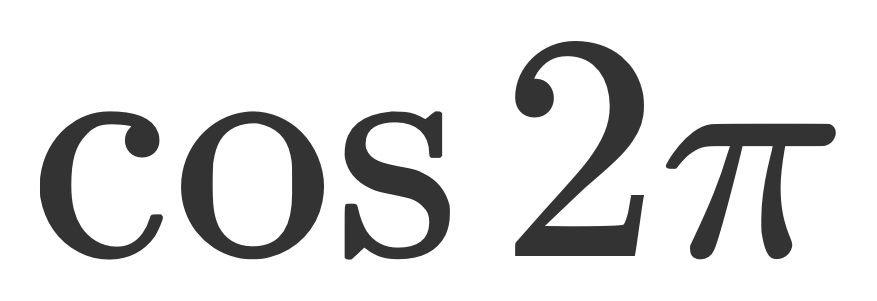 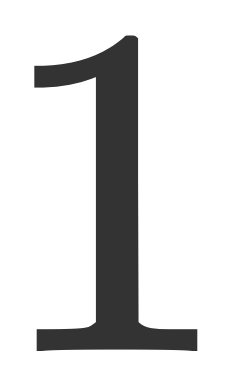 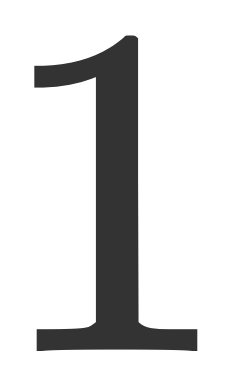 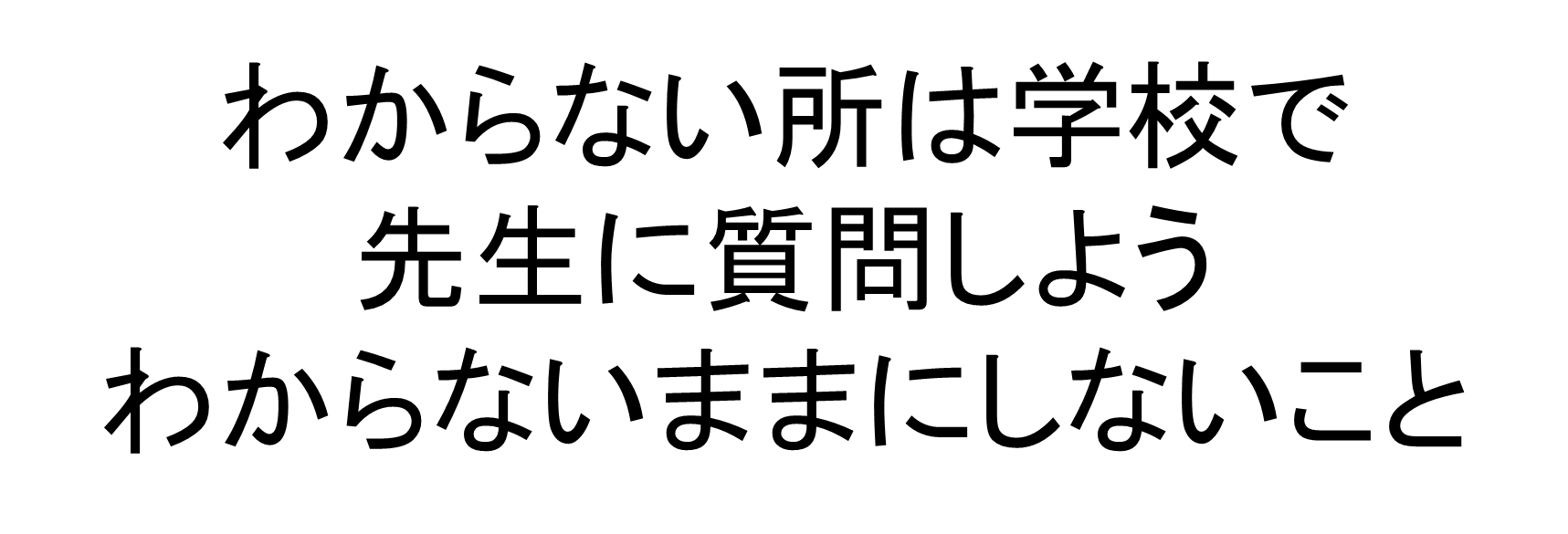